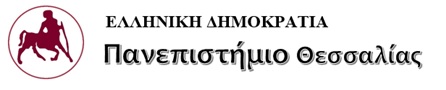 Αγωγή υγείας
Ενότητα 3.7 
Διατροφή

Ιουλία Νησιώτου, Καραγιάννη Αντωνία-Δήμητρα
Σχολή Ανθρωπιστικών και Κοινωνικών Επιστημών  
Παιδαγωγικό Τμήμα Ειδικής Αγωγής
ΥΔΑΤΑΝΘΡΑΚΕΣ
Ομάδα οργανικών ενώσεων
Άνθρακας+ νερό
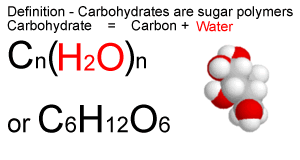 Πηγή: biochemmarie.wordpress.com
ΒΑΣΙΚΕΣ ΛΕΙΤΟΥΡΓΙΕΣ
Κύρια πηγή ενέργειας στον οργανισμό, αποδίδουν 4 Kcal/ gr.
Γλυκόζη: κύρια πηγή ενέργειας ΚΝΣ
ΠΟΛΥΣΑΚΧΑΡΙΤΕΣάμυλο, γλυκογόνο, κυτταρίνη
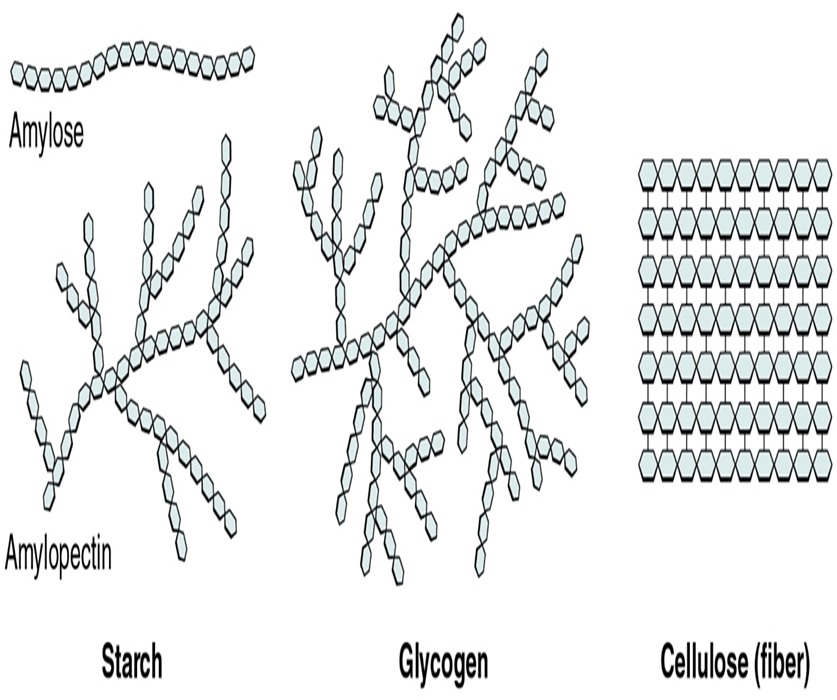 Φυτικές ίνες 1/2
Η αύξηση των φυτικών ινών στη δίαιτα συνδέεται με χαμηλότερη επίπτωση στεφανιαίας νόσου, καρκίνου του ορθού, παχυσαρκίας. 
Ελάττωση της πρόσληψης λίπους, ελάττωση επιπέδων χοληστερόλης και επομένως μικρότερος κίνδυνος για αθηρωμάτωση και στεφανιαία νόσο.
Φυτικές ίνες 2/2
Δίαιτες πλούσιες σε διαλυτές φυτικές ίνες έχουν σαν αποτέλεσμα .
Οι διαλυτές φυτικές ίνες συμβάλλουν στην διατήρηση σταθερών επιπέδων γλυκόζης μετά το γεύμα, ιδιότητα σημαντική για άτομα με διαβήτη.
Οι υδατάνθρακες στη διατροφή του βρέφους και του παιδιού
Πρέπει να καλύπτουν 55% των ημερησίων θερμίδων, αλλά μόνο το 10% αυτών των θερμίδων μπορεί να προέρχεται από σάκχαρα, τα υπόλοιπα πρέπει να εξασφαλίζονται από σύνθετους υδατάνθρακες.
Σακχαρώδης Διαβήτης
Οφείλεται σε σχετική ή απόλυτη έλλειψη ινσουλίνης στον οργανισμό, με αποτέλεσμα διαταραχή του μεταβολισμού των υδατανθράκων, των πρωτεϊνών και των λιπών.
Τι είναι η Ινσουλίνη?
Είναι ορμόνη
Παράγεται απο το πάγκρεας («νησίδια του Langerhans»).
Ρόλος: 
Ρυθμίζει το επίπεδο του σακχάρου στο αίμα,  δρώντας σαν  «κλειδί» που επιτρέπει στη γλυκόζη  να  εισέλθει από το αίμα στα κύτταρα για να χρησιμοποιηθεί από αυτά.
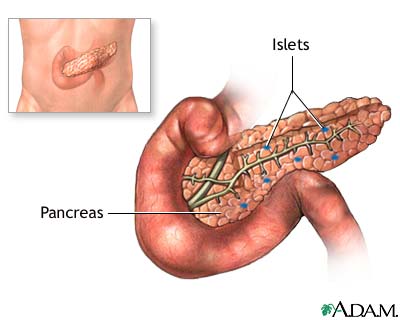 Πηγή: www.infobarrel.com
Γιατί αυξάνει το σάκχαρο?
Όταν το πάγκρεας δεν παράγει αρκετή ινσουλίνη ή η ινσουλίνη που παράγει δεν μπορεί να δράσει (αντίσταση των ιστών στην ινσουλίνη), η γλυκόζη που λαμβάνεται από τις τροφές δεν εισέρχεται στα κύτταρα 
Τα κύτταρα δε λαμβάνουν την απαραίτητη ενέργεια για τη λειτουργία τους  
Αποτέλεσμα:
Η γλυκόζη παραμένει στο αίμα  αύξηση του σακχάρου στο αίμα πάνω από τα φυσιολογικά επίπεδα.
Τύποι ΣΔ
Ανάλογα με την ηλικία εμφάνισης και την αιτιολογία, διακρίνουμε δυο κύριους τύπους διαβήτη:
διαβήτης νεανικού τύπου  ή ινσουλινοεξαρτώμενος   ή διαβήτης τύπου Ι 
διαβήτης της ώριμης ηλικίας ή μή ινσουλινοεξαρτώμενος ή διαβήτης τύπου ΙΙ. Η μορφή αυτή είναι η συνηθέστερη (περίπου το 80% των διαβητικών).
ΣΔ Τύπου Ι
Αποτελεί την κυριότερη αιτία διαβήτη σε παιδιά, μπορεί όμως να προσβάλλει και τους ενήλικες. 
Οφείλεται σε καταστροφή των νησιδίων του παγκρέατος, με αποτέλεσμα έλλειψη ινσουλίνης. 
Ο ασθενής είναι πλήρως εξαρτημένος από την χορήγηση ινσουλίνης.
 Η χορήγηση ινσουλίνης γίνεται εφ’ όρου ζωής, με σύριγγες ή με συσκευές, όπως τα στυλό και οι αντλίες συνεχούς χορήγησης.
ΣΔ Τύπου ΙΙ
Η βλάβη του παγκρέατος είναι πολύ μικρότερη. 
Εκκρίνεται ινσουλίνη, αλλά, είτε είναι λιγότερη απ αυτή που χρειάζεται ο οργανισμός, είτε δεν είναι αρκετά δραστική στους ιστούς (μειωμένη ευαισθησία των ιστών στην ινσουλίνη).
Πρωτεΐνες = πολυπεπτίδια
Δομικές και λειτουργικές πρωτεΐνες
Το κολλαγόνο (δομική πρωτεΐνη)  και η αιμοσφαιρίνη (λειτουργική πρωτεΐνη) υπάρχουν σε μεγάλη ποσότητα στο σώμα του ανθρώπου. Οι πρωτεΐνες  χαρακτηρίζουν τα έμβια όντα και αποτελούν θρεπτικά συστατικά ουσιώδη για την επιβίωση του κυττάρου γιατί εξυπηρετούν πολλαπλές βιολογικές λειτουργίες (δομή και λειτουργία του κυττάρου).
Κάθε πρωτεΐνη σχηματίζεται από αμινοξέα. Υπάρχουν 20 αμινοξέα, από τα οποία 9 χαρακτηρίζονται ως ουσιώδη (απαραίτητα), τα οποία πρέπει να παίρνουμε από τις τροφές.   Τα υπόλοιπα συντίθενται από τον οργανισμό μας.
Μετά την απορρόφησή τους από έντερο, οι πρωτεΐνες των τροφών  αποδομούνται σε αμινοξέα, τα οποία προσλαμβάνονται από τους ιστούς που συνθέτουν τις πρωτεΐνες  του ανθρώπου (π.χ. κολλαγόνο, αιμοσφαιρίνη, ένζυμα, ορμόνες). 
Η περίσσεια τους, είτε μετατρέπεται σε ουρία και αποβάλλεται από τους νεφρούς, είτε μετατρέπεται σε λίπος.
Ενεργειακή αξία: 4 kcal / gr, δηλ. ένα γραμμάριο λευκώματος κατά την καύση του παρέχει 4 θερμίδες. Οι πρωτεΐνες δεν μπορούν να αποθηκευτούν σαν εφεδρεία στο σώμα, αντίθετα με τα λίπη και τους υδατάνθρακες. Γι’ αυτό το λόγο πρέπει να τις προσλαμβάνουμε ανά 3-4 ώρες, καλύτερα από πλήρεις πηγές, δηλαδή από τρόφιμα που περιέχουν και τα 9 ουσιώδη αμινοξέα (πχ. κρέας, αυγό, γάλα).
Ανόργανα στοιχεία
Είναι απαραίτητα για τη δόμηση νέων ιστών και συμμετέχουν σε όλες τις ζωτικές λειτουργίες του οργανισμού  (νευρική διέγερση, μυϊκή συστολή, λειτουργία ενζύμων κλπ.).  Τα βασικότερα ανόργανα στοιχεία είναι το ασβέστιο, ο φώσφορος και ο σίδηρος.
ΣΙΔΗΡΟΣ Fe
Ο σίδηρος είναι βασικό συστατικό της αιμοσφαιρίνης και η έλλειψή του προκαλεί την εμφάνιση αναιμίας (Σιδηροπενική αναιμία).
Κόκκινα κρέατα, συκώτι, κρόκος αυγού, όσπρια, πράσινα λαχανικά, καρύδια.
Ημερήσιες ανάγκες σε σίδηρο: 15 mg / ημέρα.
ΑΣΒΕΣΤΙΟ Ca
Tο ασβέστιο είναι απαραίτητο για την ανάπτυξη των οστών.
Φαίνεται πως η επαρκής πρόσληψη ασβεστίου και η σωστή εναπόθεση του στα οστά κατά την φάση της ανάπτυξης επηρεάζει τη διατήρηση της οστικής μάζας στην τρίτη ηλικία. 
Δηλαδή όταν παίρνει ένα νήπιο τροφές με αρκετό ασβέστιο εξασφαλίζει ότι τα κόκαλά του θα αναπτυχθούν σωστά, αλλά πιθανόν εξασφαλίζει και γεράματα χωρίς οστεοπόρωση
Πόσο ασβέστιο χρειάζεται ο οργανισμός καθημερινά;
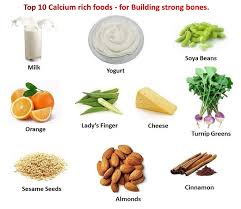 Ημερήσιες ανάγκες σε ασβέστιο: 1gr / ημέρα. Η απαραίτητη καθημερινή δόση ασβεστίου ανάλογα με την ηλικία
Πηγή: www.healthandbloom.com
Περιεκτικότητα διαφόρων τροφίμων σε ασβέστιο
Γάλα πλήρες 240 γραμ. 291  mg
Γιαούρτι με φρούτα 240 γραμ. 345 mg
Τυρί (σκληρό, μοτσαρέλα )μία φέτα 170 – 210 mg
Παρμεζάνα τριμμένη-μία κουταλιά της σούπας 70 
Παγωτό βανίλια με 10% λιπ.,ένα φλιτζάνι 176
Σολομός κονσέρβα 90 γραμ.167
Σαρδέλες κονσέρβα 90 γραμ.372
Αμύγδαλα ψημένα 30 γραμ.80
Σοκολάτα.
Φασόλια, σπανάκι, μπάμιες: μέτρια απορρόφηση.
Βιταμίνη D
Η βιταμίνη D, η οποία σχηματίζεται κατά ένα μέρος από το δέρμα, υπό την επίδραση των υπεριωδών ακτινών του ηλιακού φωτός, και προσλαμβάνεται κατά άλλο μέρος με τη διατροφή (λιπαρά ψάρια κλπ…), παίζει σημαντικό ρόλο στον σχηματισμό των οστών. 
Αυξάνει την απορρόφηση του ασβεστίου της διατροφής από το έντερο και επιβραδύνει την απώλεια του μέσω των ούρων, γεγονός που αυξάνει το απόθεμα ασβεστίου στον οστίτη ιστό.
Οστεοπόρωση
Η οστική πυκνότητα ποικίλλει ανάλογα με την ηλικία. 
Κατά την παιδική ηλικία και την εφηβεία, η οστική μας μάζα αυξάνεται σταδιακά. 
Τα οστά μας μεγαλώνουν και αποκτούν τη μέγιστη πυκνότητα τους. Περίπου στην ηλικία των 20 ετών, η οστική μάζα σταματά να αυξάνεται. Παραμένει σταθερή για μερικά χρόνια και ξεκινά να μειώνεται μετά την ηλικία των 40 ετών. 
Με το πέρασμα της ηλικίας, οι μηχανισμοί αποδόμησης επιβάλλονται στους μηχανισμούς οικοδόμησης, τα οστά γίνονται πορώδη, η δομή τους διαφοροποιείται: οστεοπόρωση,  όταν τα οστά γερνούν, αδυνατίζουν.
Η βιταμίνη C (απορρόφηση σιδήρου, φυλλικού, αντιοξειδωτική), γνωστή επίσης ως ασκορβικό οξύ, βρίσκεται σε μια ευρεία ποικιλία φρούτων και των λαχανικών. 
Οι καλές πηγές περιλαμβάνουν τα εσπεριδοειδή, το μπρόκολο, τα ακτινίδια.
Οι ενήλικοι χρειάζονται 40 mg ημερησίως, αν όμως είναι καπνιστές πολύ περισσότερο. Υπερδοσολογία μπορεί να προκαλέσει πεπτικές ενοχλήσεις, που υποχωρούν αμέσως με τη διακοπή.
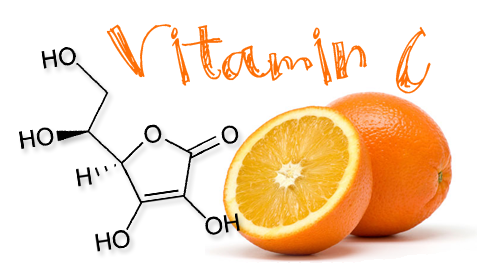 Πηγή: www.atuttatesi.it
ΛΙΠΙΔΙΑ = Λίπη και έλαια
Τα λίπη αποτελούν την πιο συμπυκνωμένη πηγή ενέργειας του οργανισμού και αποδίδουν διπλάσια ενέργεια από αυτή των υδατανθράκων (9Kcal/g).
Βασική πηγή ενέργειας στον οργανισμό
Αποθήκη ενέργειας στον λιπώδη ιστό.
Ο λιπώδης ιστός προφυλάσσει και στηρίζει τα όργανα, ενώ το υποδόριο λίπος περιβάλλει το σώμα και συμβάλλει στη διατήρηση της θερμοκρασίας του.
Δομικά στοιχεία- συμμετέχουν στη σύνθεση της κυτταρικής μεμβράνης. 
Αποτελούν τους φορείς των λιποδιαλυτών βιταμινών (A, D, E, K).
Ενεργειακή πρόσληψη: 25 – 45% των ημερησίων θερμίδων πρέπει να προέρχονται από λίπη
Υψηλή θερμιδική αξία: 9 kcl  παράγονται κατά την καύση ενός  gr λίπους. Επομένως, το λίπος αποτελεί την καλύτερη μορφή αποθήκευσης ενέργειας για τον οργανισμό μας..
Λιπαρά οξέα
κορεσμένα (π.χ. βουτυρικό)
ακόρεστα (ανάλογα με τη θέση του πρώτου διπλού δεσμού διακρίνονται σε ω-9 ή, ω-6 ή και ω-3), μονοακόρεστα, πολυακόρεστα
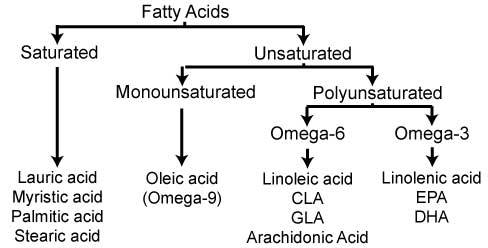 Πηγή: www.realmagick.com
Τα μικρότερα (σε άλυσο) και τα  ακόρεστα λιπαρά οξέα δίνουν λίπη σε υγρή μορφή (έλαια) ενώ τα μακράς αλύσου κορεσμένα λιπαρά οξέα δίνουν λίπη σε στερεά μορφή (λίπος κρέατος). 
Τα συχνότερα λιπαρά οξέα των κοινών ελαίων είναι το λινολεϊκό και το ολεϊκό οξύ. Τα συχνότερα λιπαρά οξέα στα ζωικά λίπη είναι το παλμιτικό και το στεαρικό οξύ.
Οι κύριες λιποπρωτεΐνες  που μεταφέρουν  τα λιπαρά  οξέα στο αίμα είναι τα χυλομικρά και η VLDL (πολύ χαμηλής πυκνότητας λιποπρωτεΐνη), μέσα στο μόριο των οποίων τα λιπαρά οξέα ενώνονται με γλυκερίνη και «συμπυκνώνονται» σε τριγλυκερίδια.
Ω3 ΛΙΠΑΡΑ ΟΞΕΑ
Είναι μακρές αλυσίδες λιπαρών οξέων, που απαντώνται κυρίως στα λιπαρά ψάρια: σκουμπρί , σαρδέλα, σολομό, ρέγκα, αλλά και στα καρύδια, στο λινέλαιο, και στην ελαιοκράμβη.
Διακρίνονται σε δύο τύπους:
ΤΟ ΕΡΑ (Εκοσιπεντανοϊκό οξύ, με 25 μόρια άνθρακα),
και το DHA (Εικοσιεξανοϊκό οξύ, με 26 μόρια άνθρακα).
Εκτός από τα ψάρια , μπορούμε να τα βρούμε στο
φαρμακευτικό  ιχθυέλαιο.
Χημική σύσταση των λιπών που κυκλοφορούν στον οργανισμό
Απλά λίπη: Τριγλυκερίδια
Σύνθετα λίπη : Φωσφολιπίδια, Γλυκολιπίδια, Λιποπρωτεϊνες, Λεκιθίνη, Κερεβροζίτες,  γαγγλιοζίτες, Χυλομικρά, VLDL, LDL, HDL
Παραγόμενα λίπη: Λιπαρά οξέα, Στεροειδή (Χοληστερόλη, εργοστερόλη)
Σύνθετα και παραγόμενα λίπη
Εκτός από τα απλά λίπη υπάρχουν δύο ακόμη κατηγορίες, τα σύνθετα λίπη που παράγονται στον οργανισμό από απλά λίπη σε συνδυασμό με άλλες ουσίες    (π.χ. φωσφολιπίδια, γλυκολιπίδια και λιποπρωτεϊνες), και τα παραγόμενα λίπη που προέρχονται από τη διάσπαση των σύνθετων (π.χ. χοληστερόλη).
Οι λιποπρωτεΐνες
Είναι σύνθετα λίπη, που αποτελούνται από χοληστερίνη και τριγλυκερίδια καλυμμένα από πρωτεΐνες. Μεταφέρουν το λίπος, μέσω των αγγείων, σε όλο τον οργανισμό. Διακρίνονται σε : 
Χυλομικρά
VLDL : πολύ χαμηλής πυκνότητας λιποπρωτεΐνη
LDL    : χαμηλής πυκνότητας λιποπρωτεΐνη
HDL    : υψηλής πυκνότητας λιποπρωτεΐνη
Ο ρόλος της χοληστερόλης
«Η χοληστερόλη είναι το πιο …….βραβευμένο μικρό μόριο στην ιστορία της βιολογίας. Δεκατρία βραβεία Νόμπελ έχουν δοθεί σε επιστήμονες που αφιέρωσαν το μεγαλύτερο μέρος της καριέρας τους στη χοληστερόλη. Από το 1784 που απομονώθηκε, η χοληστερόλη εξασκεί μια τρομερή γοητεία σε επιστήμονες διαφόρων κλάδων ……
……Η χοληστερόλη είναι ένα μόριο με δύο όψεις, σαν τον Ιανό. Η βασική της ιδιότητα που την κάνει απαραίτητη για τις κυτταρικές μεμβράνες, η απόλυτη αδιαλυτότητα στο νερό, την καθιστά και θανατηφόρα…..»
M. Brown & J. Goldstein, βραβείο Νόμπελ 1985.
Λιποπρωτείνες
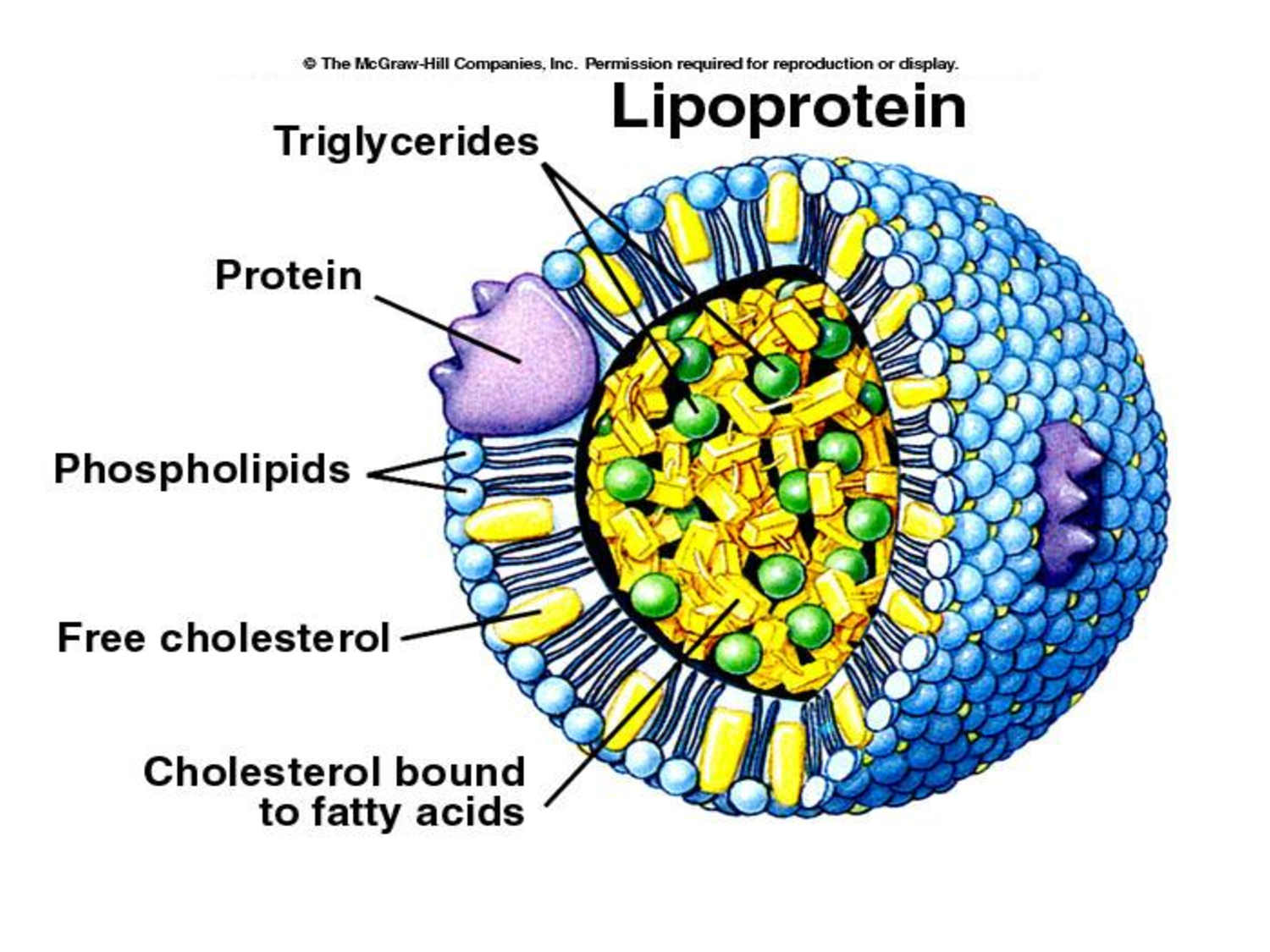 Πηγή: galleryhip.com
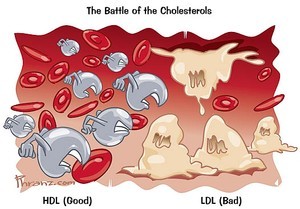 Πηγή: www.examiner.com
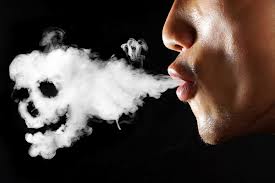 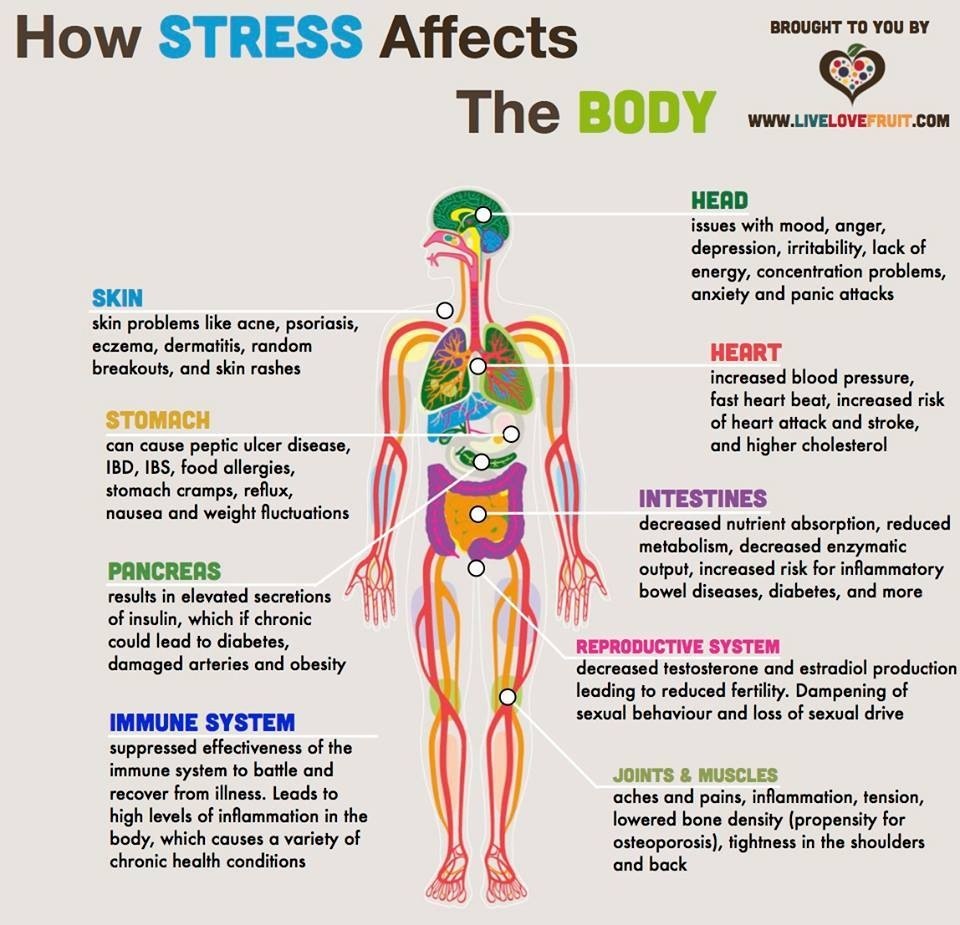 Πηγή: ineedthesmell0fsummer.tumblr.com
Στεφανιαία νόσος -έμφραγμα του μυοκαρδίου
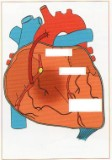 Ολική χοληστερόλη στο αίμα =                                  HDL       + LDL        + VLDL <  200mg% =>    60mg% <130mg% <30mg%
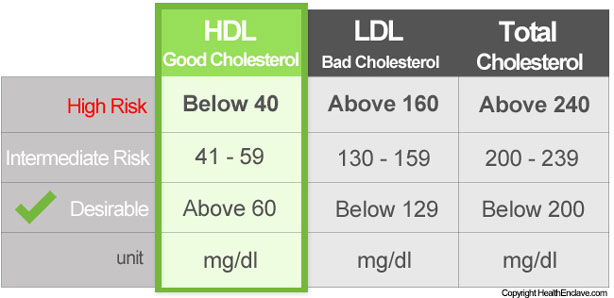 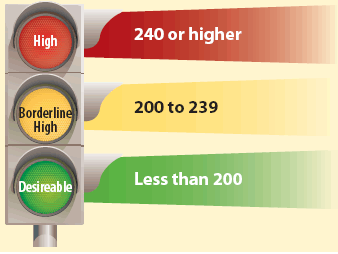 Πηγή: www.demibahagia.my
           fashions-cloud.com
Οι τροφές που μπορούμε να καταναλώνουμε είναι όσες περιέχουν καλής ποιότητας λίπη, όπως τα μονοακόρεστα (ελαιόλαδο) ή πολυακόρεστα (ψάρια, ξηροί καρποί) ή φυτικές ίνες (διαλυτές και αδιάλυτες).
Τέτοια τρόφιμα είναι τα παξιμάδια, το ρύζι, οι πατάτες (όχι τηγανητές), το ψάρι και το κοτόπουλο (στήθος, όχι την πέτσα), κρέας άπαχο (μοσχαρίσιο, χοιρινό), ελαιόλαδο, αποβουτυρωμένα γαλακτοκομικά (γάλα, γιαούρτι), τυριά με χαμηλά λιπαρά, όσπρια (φασόλια, ρεβίθια, μπιζέλια, φακές) λαχανικά (αγκινάρες, σπαράγγια, μελιτζάνες, μπρόκολα, λάχανο, καρότα, κουνουπίδι, κολοκυθάκια, αγγούρι, λεπτά φασολάκια, μαρούλι, μανιτάρια, πιπεριές, σπανάκι, καλαμπόκι, ντομάτες και χόρτα).
Μεταβολικό σύνδρομο ή σύνδρομο Χ ή δυσμεταβολικό σύνδρομο.
Το μεταβολικό σύνδρομο είναι μια ομάδα παραγόντων κινδύνου που συνδέονται με αυξημένη επίπτωση καρδιακών και εγκεφαλικών επεισοδίων, σακχαρώδους διαβήτη και πρόωρου θανάτου. 
Όταν αυτοί οι παράγοντες συνυπάρχουν στο ίδιο άτομο αυξάνουν την πιθανότητα εμφάνισης των παραπάνω, ακόμη κι αν οι τιμές τους είναι οριακές.
Ένα άτομο πάσχει από μεταβολικό σύνδρομο αν παρουσιάζει συγχρόνως  τρεις ή περισσότερες από τις παρακάτω διαταραχές:
Υπερβολικό  βάρος στην κοιλιακή χώρα, θώρακα και άκρα.
Υψηλά επίπεδα τριγλυκεριδίων αίματος >150 mg/%.
Χαμηλά επίπεδα «καλής χοληστερίνης» HDL <40mg/%. 
Αρτηριακή πίεση >130/85. 
 Γλυκόζη (ζάχαρο) αίματος νηστείας > 100 mg/%
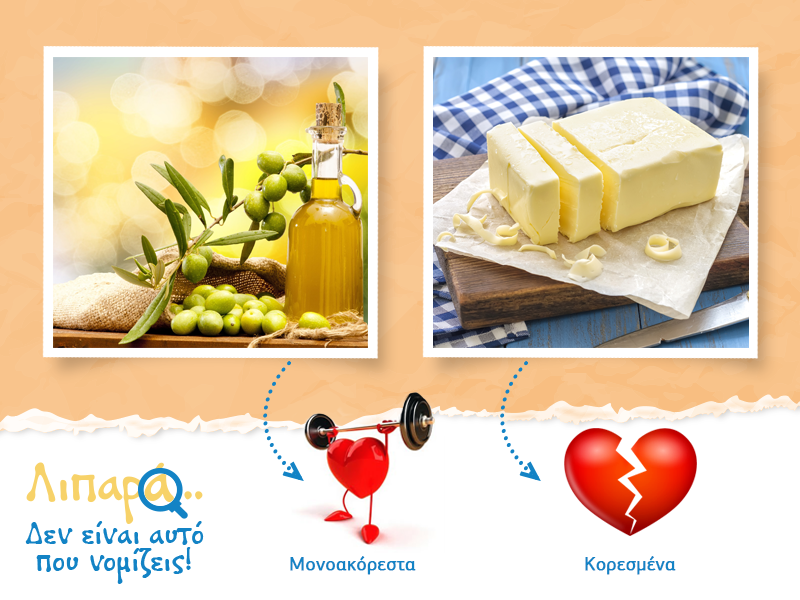 Πηγή: mednutrition
Τέλος Ενότητας
Χρηματοδότηση
Το παρόν εκπαιδευτικό υλικό έχει αναπτυχθεί στo πλαίσιo του εκπαιδευτικού έργου του διδάσκοντα.
Το έργο «Ανοικτά Ακαδημαϊκά Μαθήματα στο Πανεπιστήμιο Αθηνών» έχει χρηματοδοτήσει μόνο την αναδιαμόρφωση του εκπαιδευτικού υλικού. 
Το έργο υλοποιείται στο πλαίσιο του Επιχειρησιακού Προγράμματος «Εκπαίδευση και Δια Βίου Μάθηση» και συγχρηματοδοτείται από την Ευρωπαϊκή Ένωση (Ευρωπαϊκό Κοινωνικό Ταμείο) και από εθνικούς πόρους.
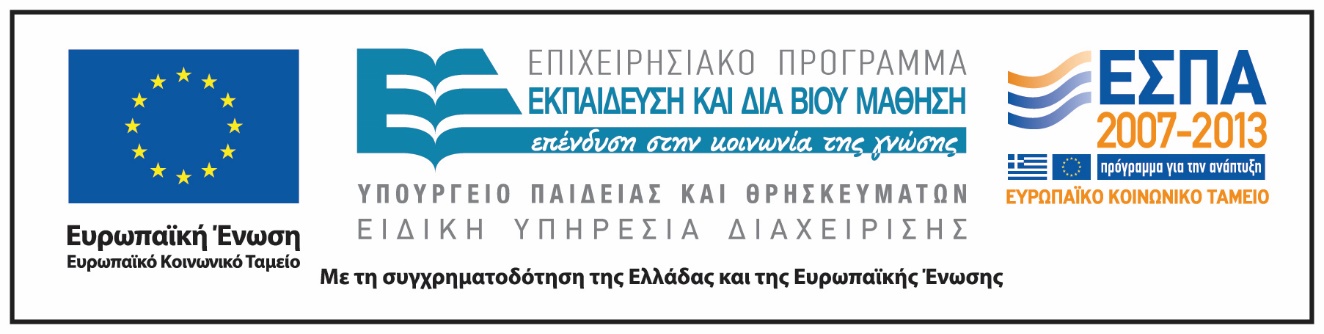 Σημείωμα Αδειοδότησης
Το παρόν υλικό διατίθεται με τους όρους της άδειας χρήσης Creative Commons Αναφορά, Μη Εμπορική Χρήση Παρόμοια Διανομή 4.0 [1] ή μεταγενέστερη, Διεθνής Έκδοση.   Εξαιρούνται τα αυτοτελή έργα τρίτων π.χ. φωτογραφίες, διαγράμματα κ.λ.π.,  τα οποία εμπεριέχονται σε αυτό και τα οποία αναφέρονται μαζί με τους όρους χρήσης τους στο «Σημείωμα Χρήσης Έργων Τρίτων».
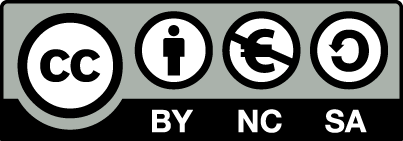 [1] http://creativecommons.org/licenses/by-nc-sa/4.0/ 

Ως Μη Εμπορική ορίζεται η χρήση:
που δεν περιλαμβάνει άμεσο ή έμμεσο οικονομικό όφελος από την χρήση του έργου, για το διανομέα του έργου και αδειοδόχο
που δεν περιλαμβάνει οικονομική συναλλαγή ως προϋπόθεση για τη χρήση ή πρόσβαση στο έργο
που δεν προσπορίζει στο διανομέα του έργου και αδειοδόχο έμμεσο οικονομικό όφελος (π.χ. διαφημίσεις) από την προβολή του έργου σε διαδικτυακό τόπο

Ο δικαιούχος μπορεί να παρέχει στον αδειοδόχο ξεχωριστή άδεια να χρησιμοποιεί το έργο για εμπορική χρήση, εφόσον αυτό του ζητηθεί.
Σημείωμα Χρήσης Έργων Τρίτων
Το Έργο αυτό κάνει χρήση των ακόλουθων έργων:
Εικόνες/Φωτογραφίες

Τα εν λόγω έργα έχουν ανακτηθεί από το διαδίκτυο για εκπαιδευτικούς σκοπούς